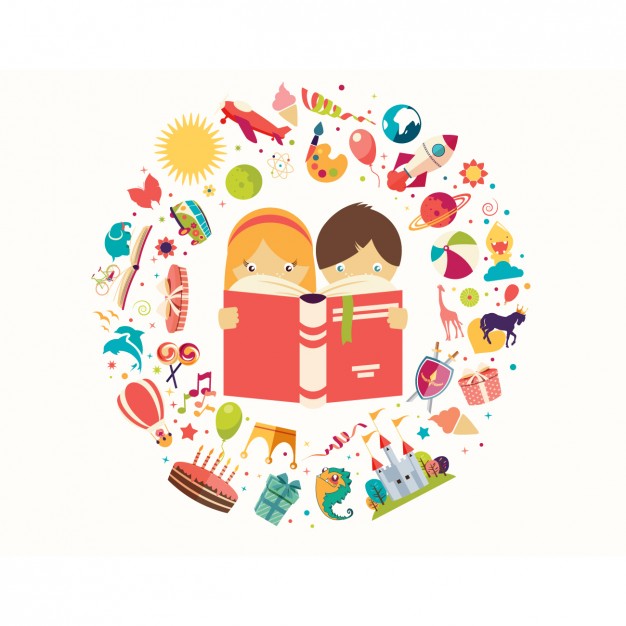 Проект
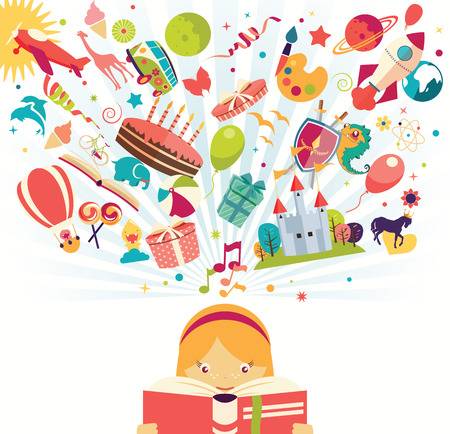 «СКАЗКЕ НАВСТРЕЧУ…»2 младшая группа
Цель проекта:
Закрепление и систематизация знаний детей о русских народных сказках.
Задачи проекта:
Создать необходимые условия для знакомства детей с русскими народными сказками.
 Развивать познавательные способности ребенка, любознательность, творческое воображение, память, фантазию.
 Обогащать словарь, развитие грамматического строя, связной, выразительной речи;
 Формировать умение пересказывать сказки.
  Закладывать основы нравственности, воспитывать моральные ценности.
Занятие ПО ЛЕПКЕ «Колобок»
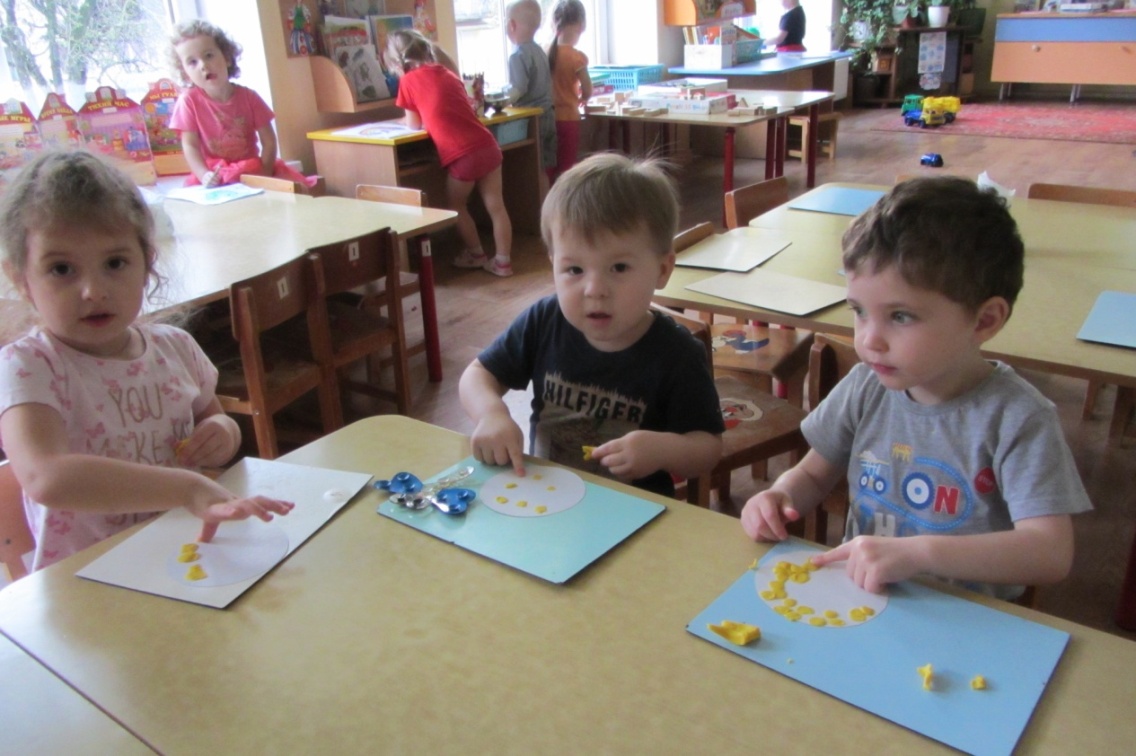 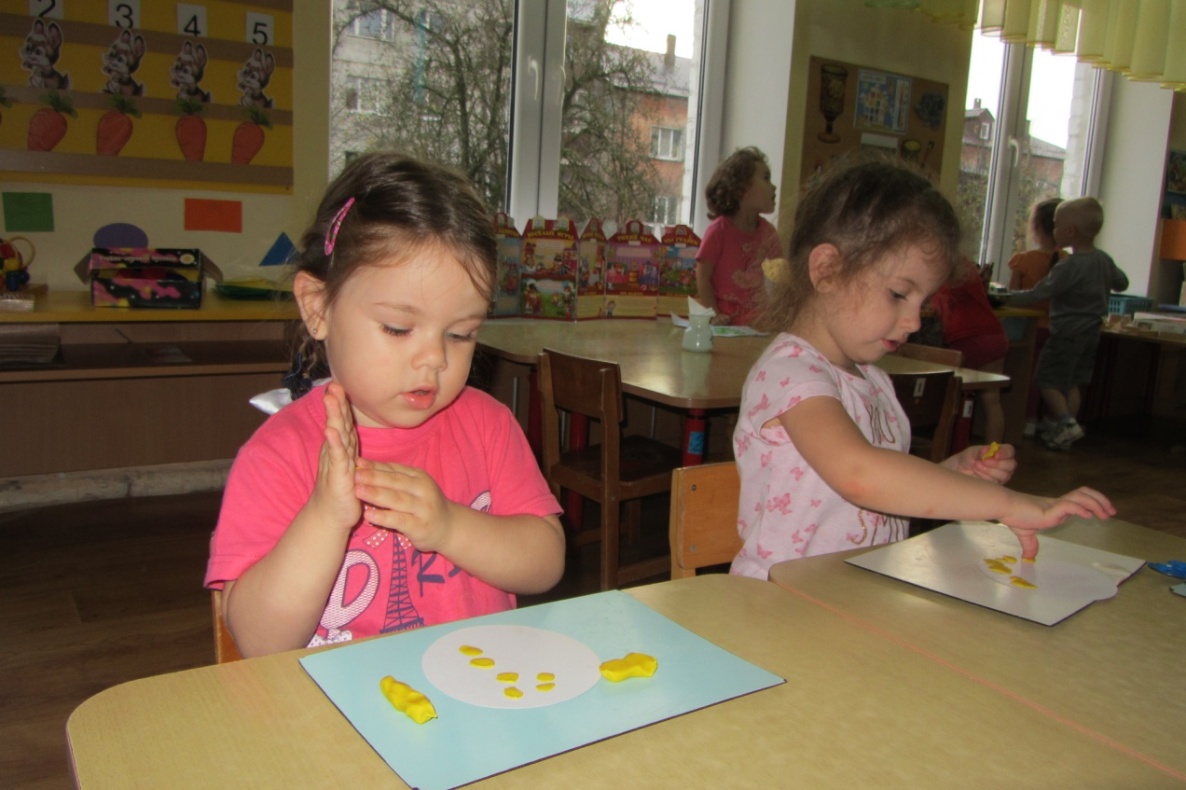 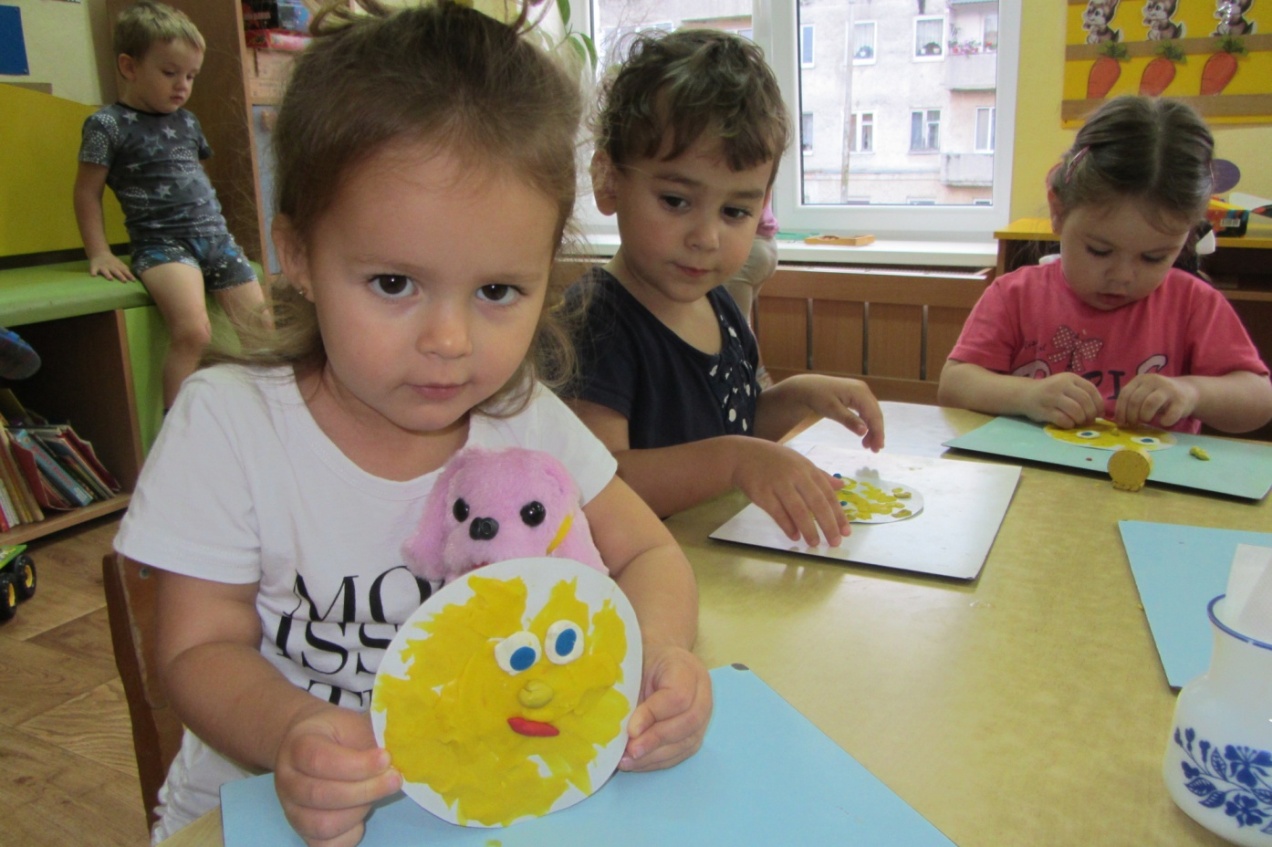 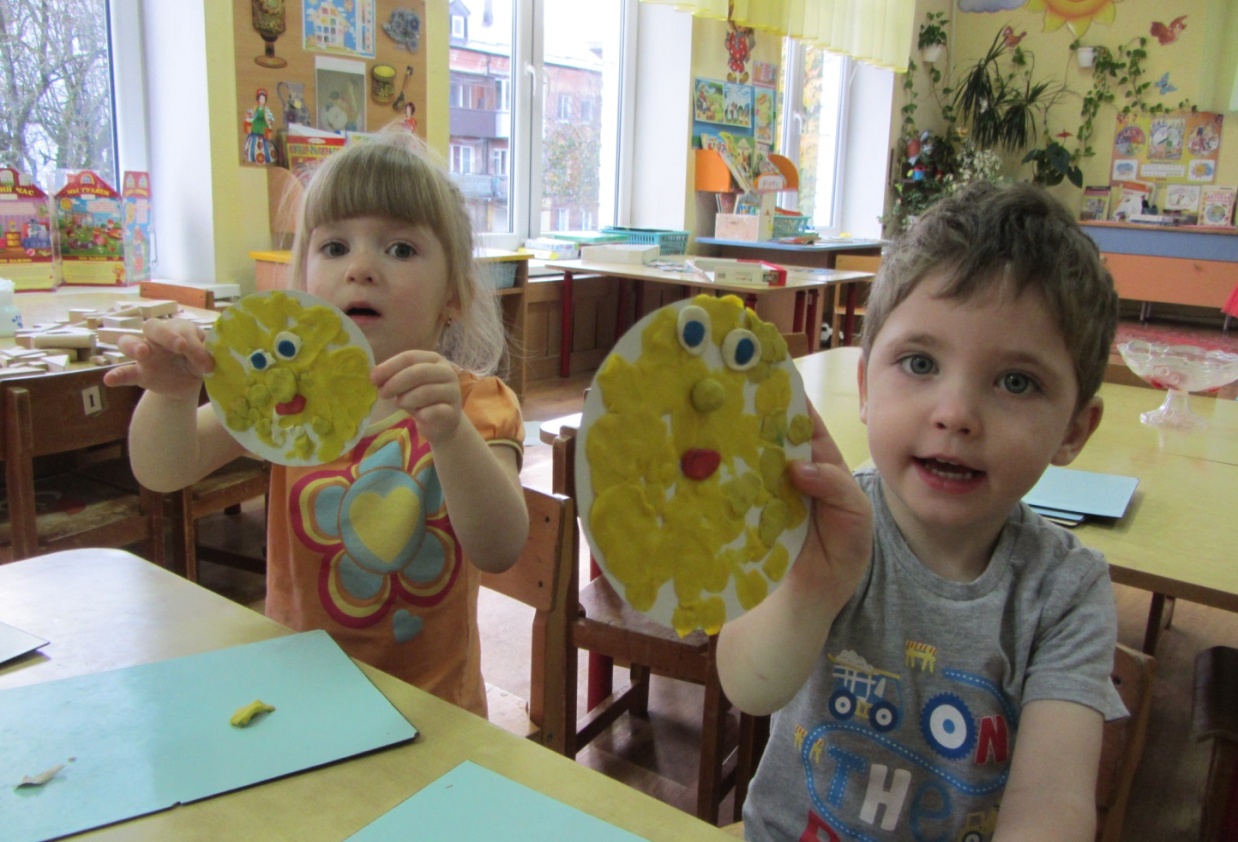 С.Р.И. «Доктор Айболит»
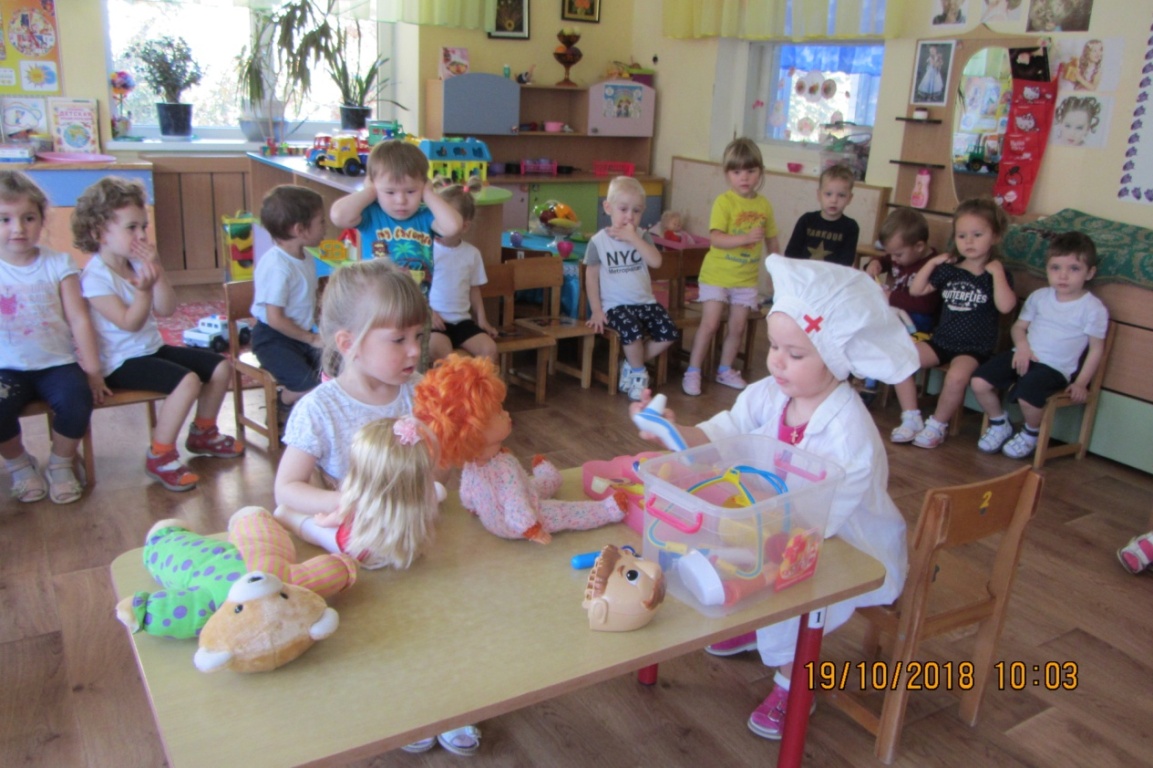 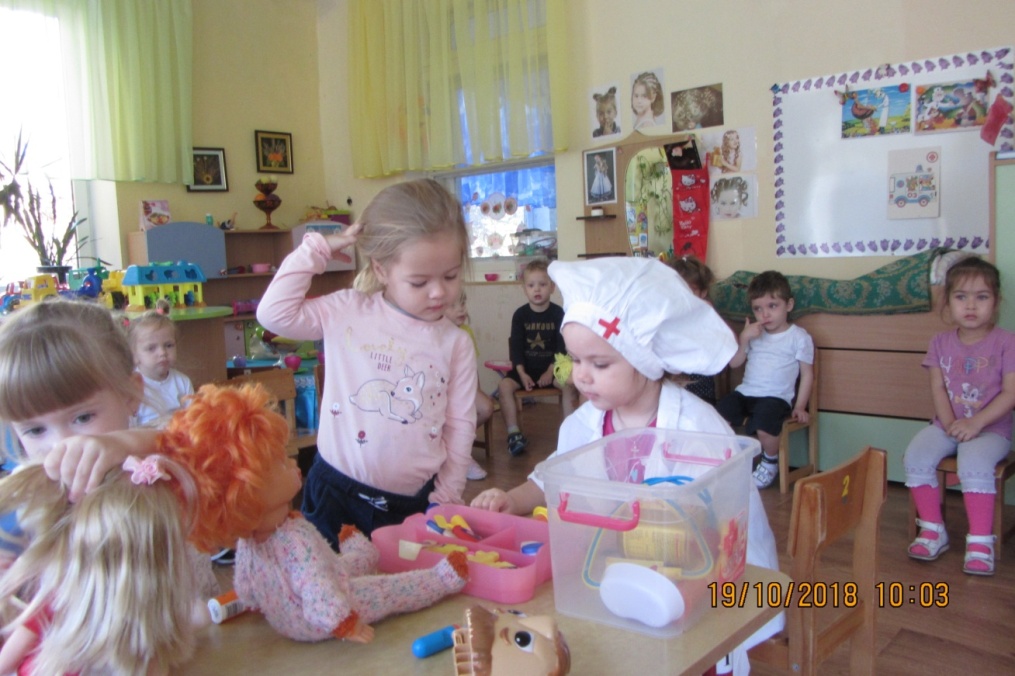 Коллективная 
      аппликация    «Репка»
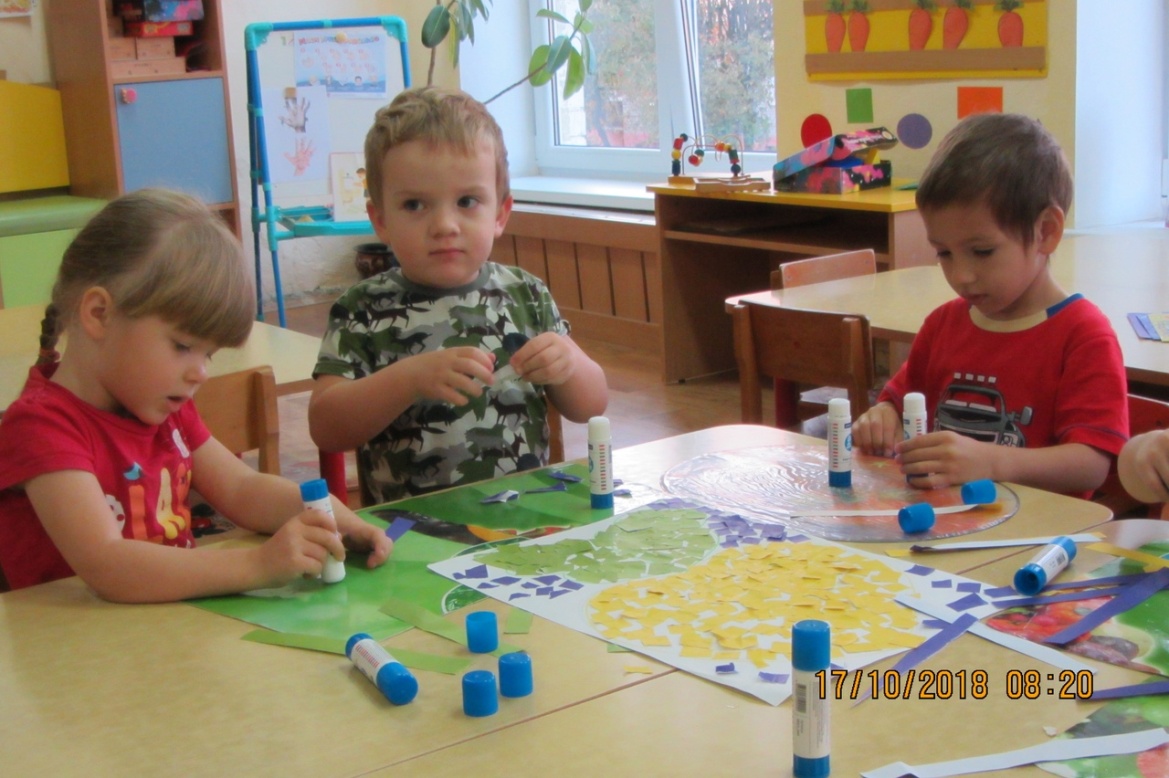 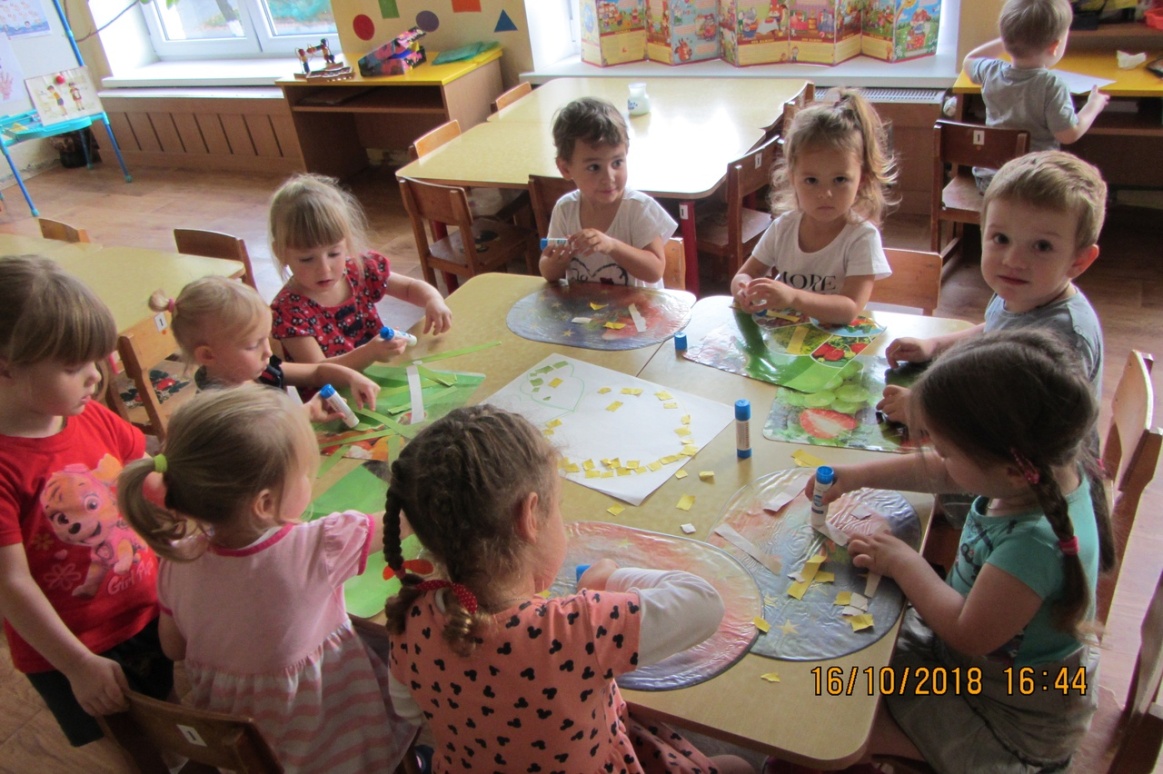 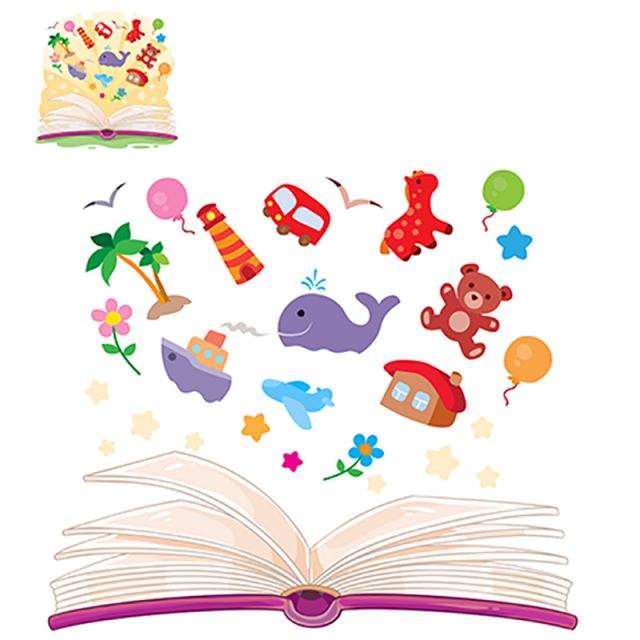 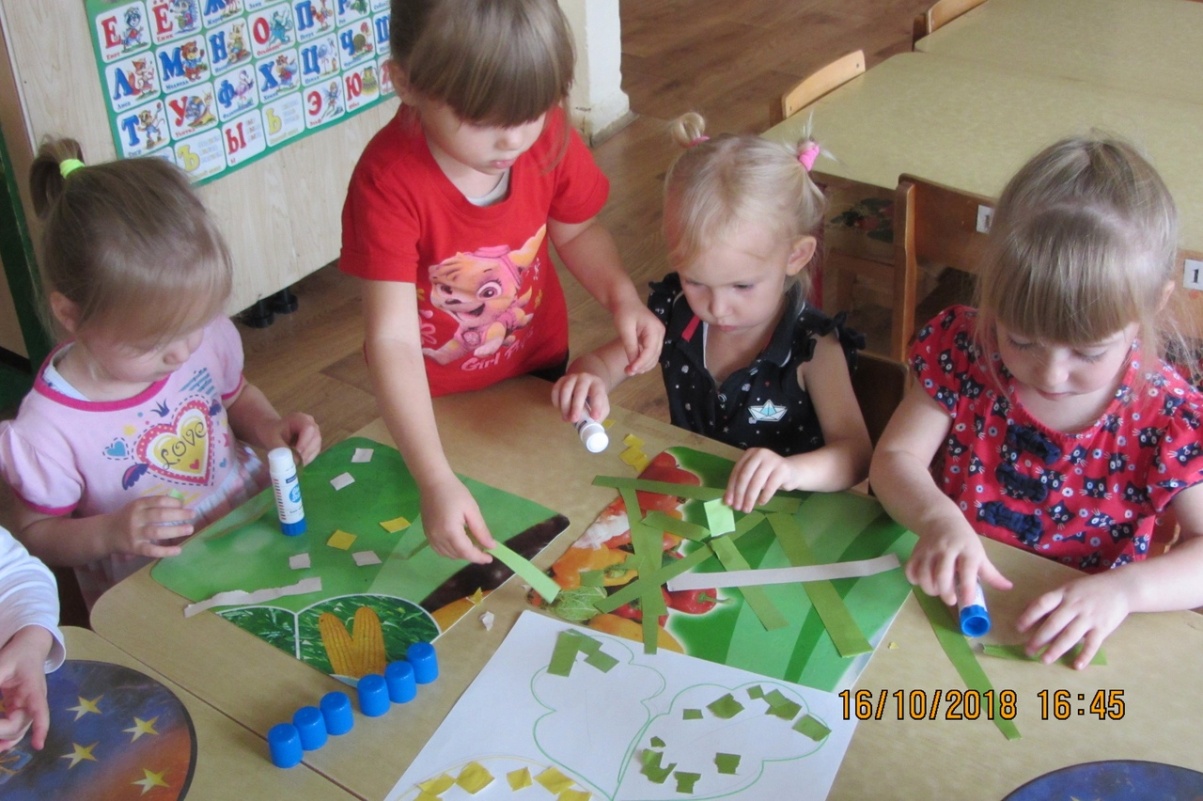 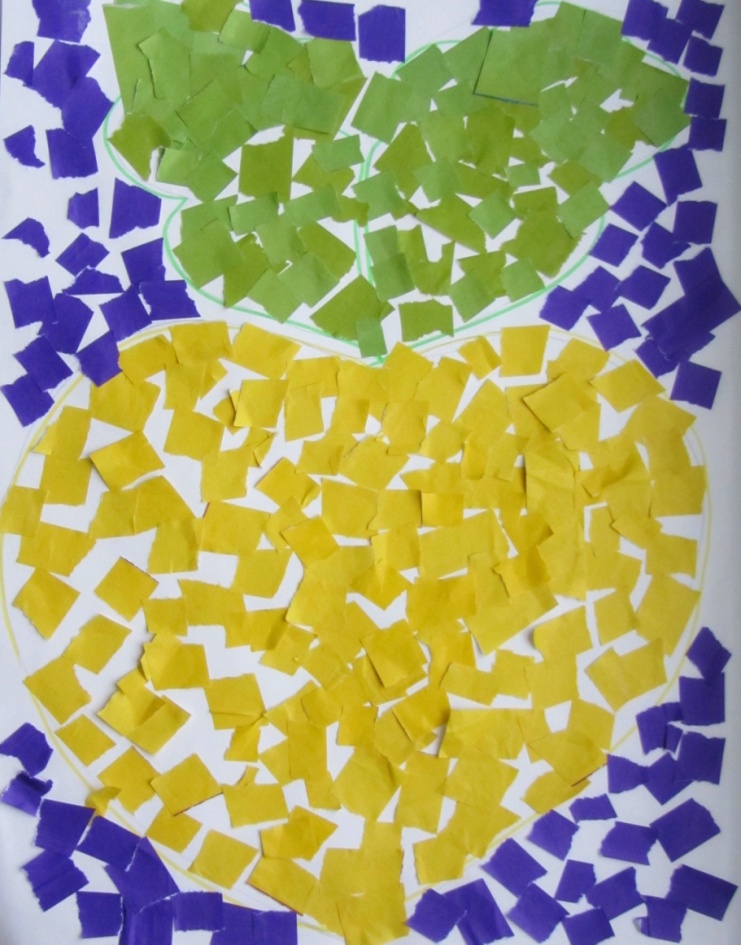 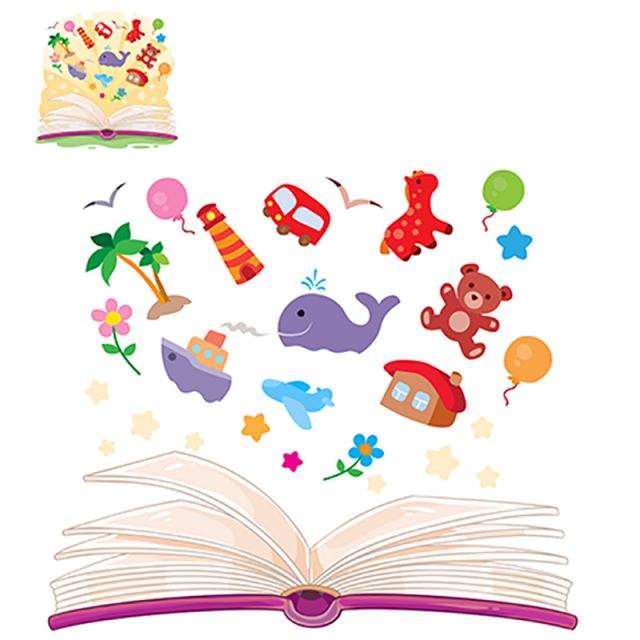 Театрализация сказок
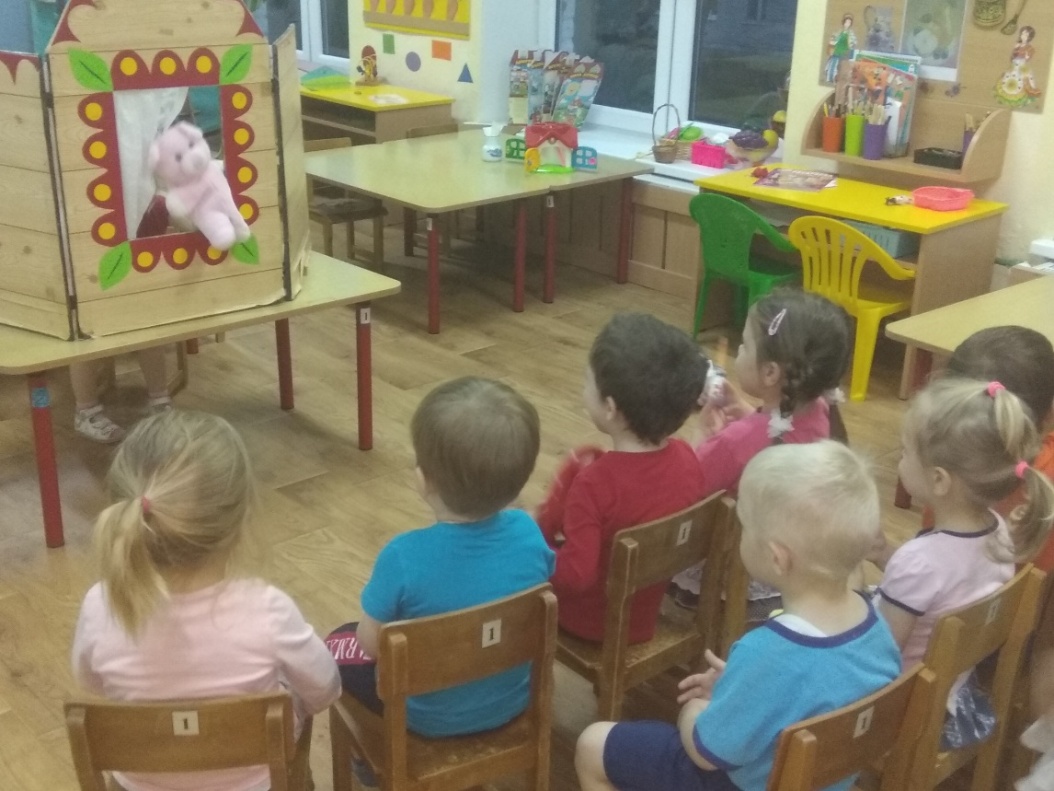 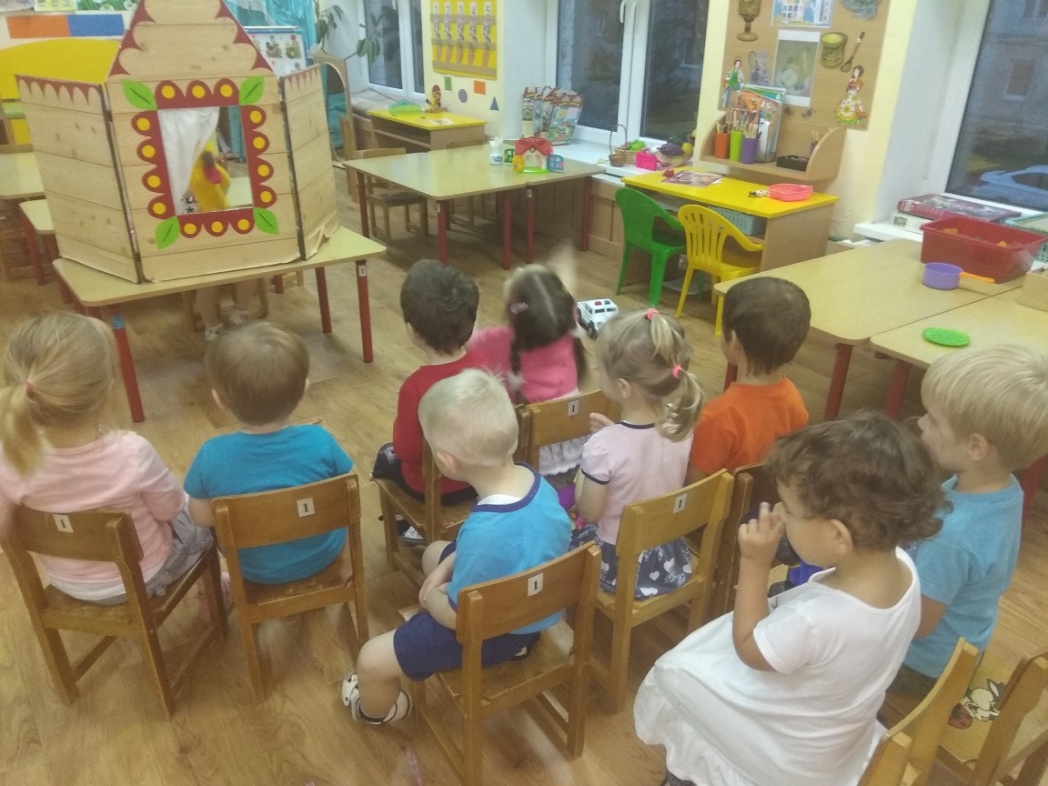 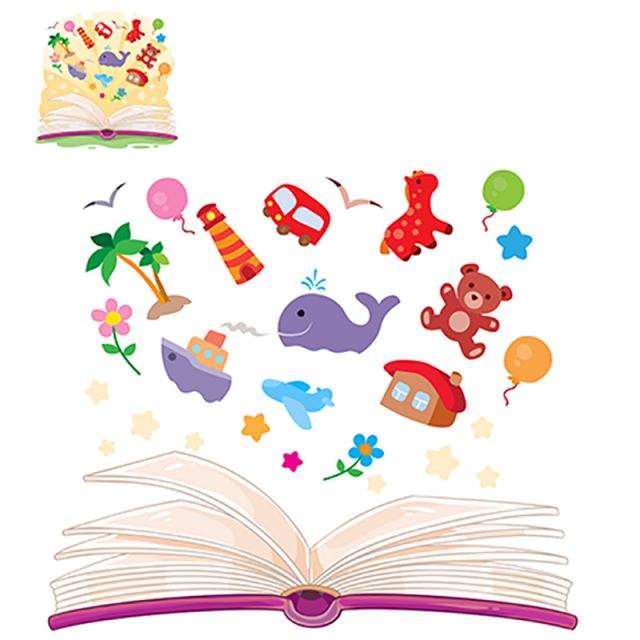 Конструирование «Теремок»
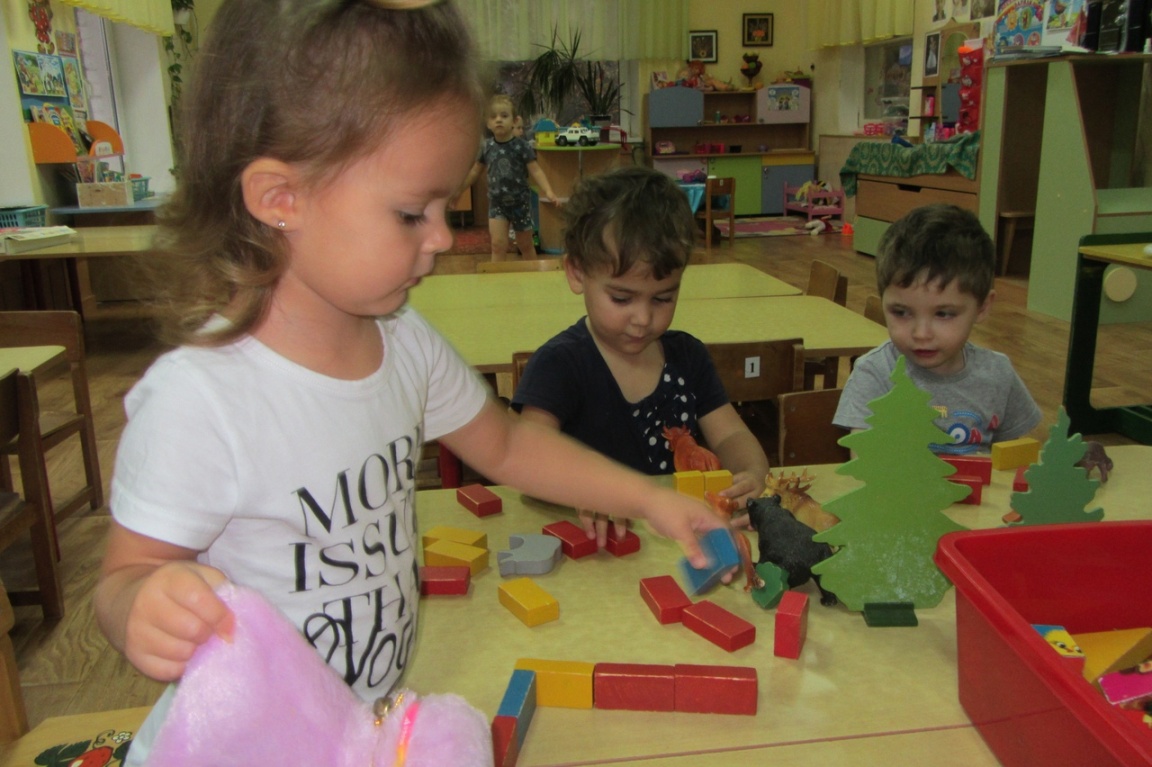 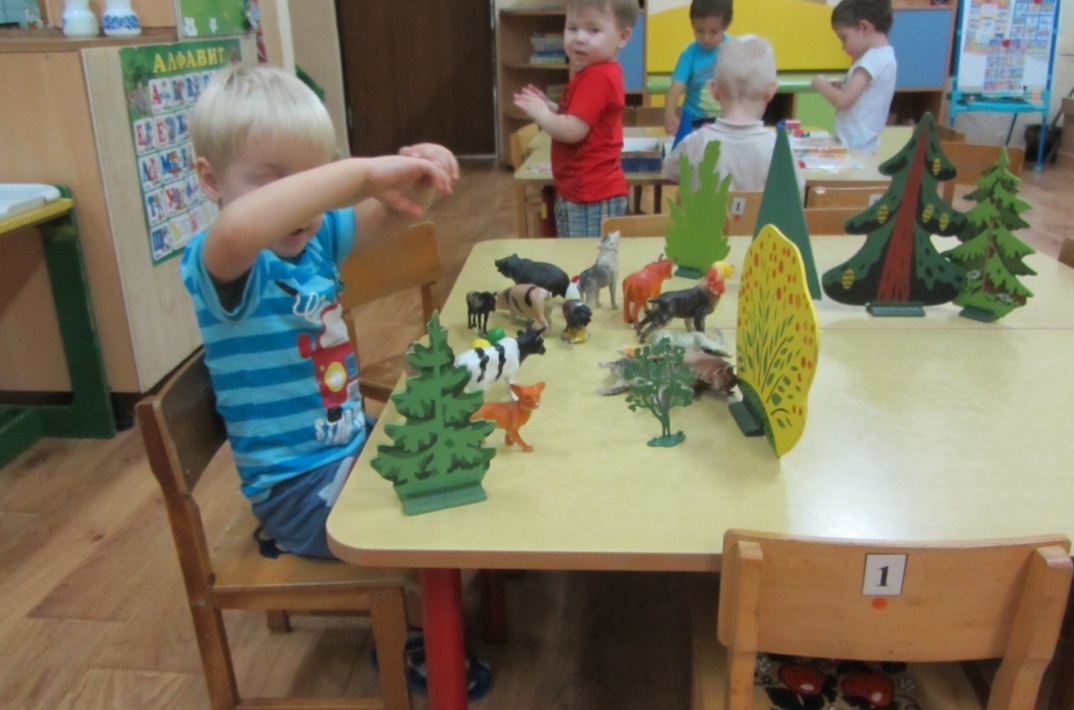 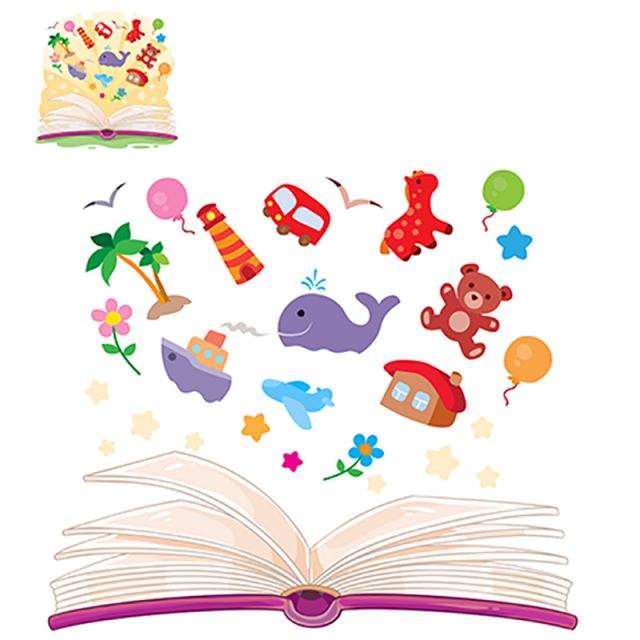 Читаем сказки
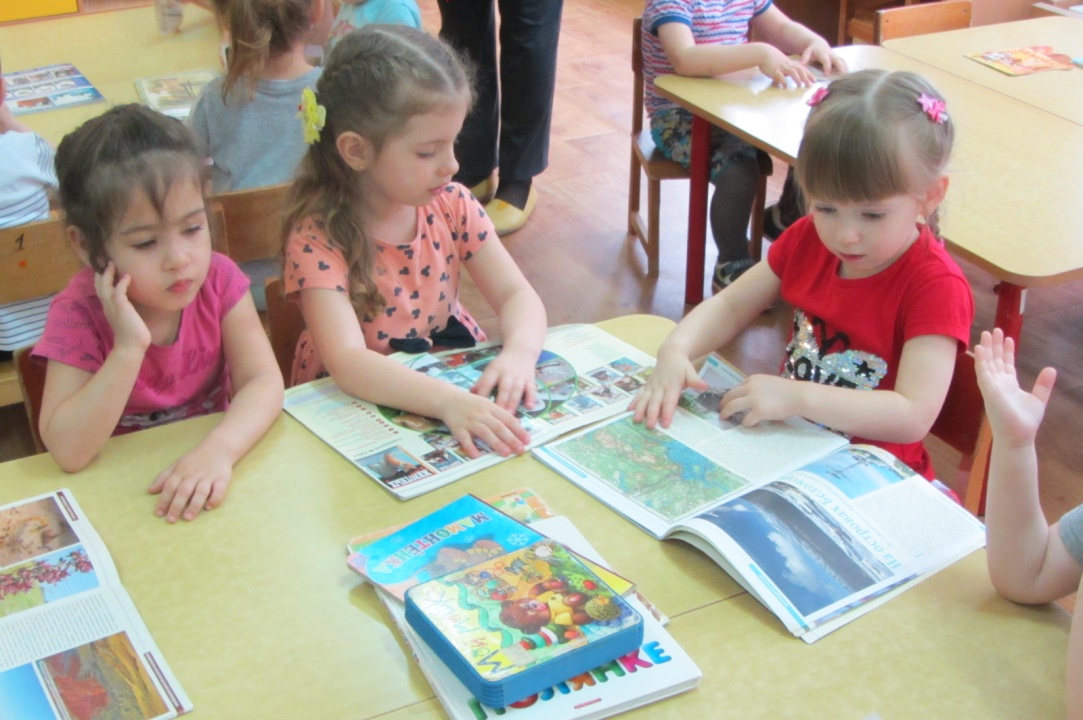 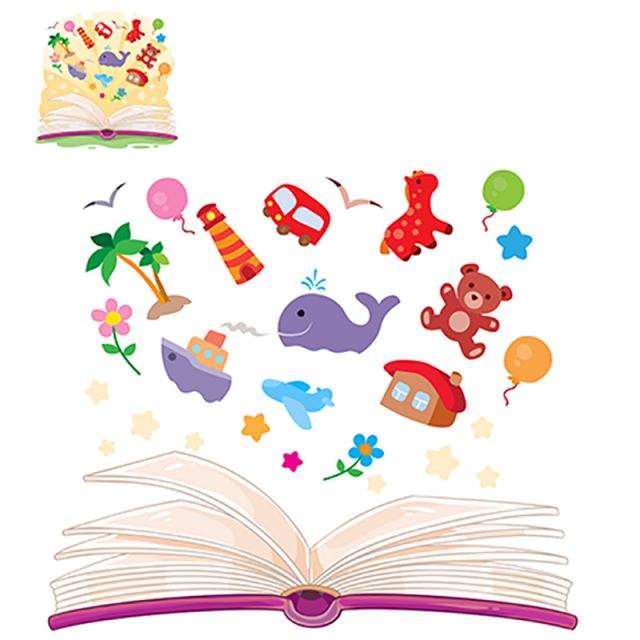 Совместно с родителями
Сделали выставку 
«Мой любимый сказочный  герой»